Parlez-Vous NACO?Authority Training at LAC
Dominique Bourassa
Catalog Librarian
Yale University Library
6/23/2019
Parlez-Vous NACO?
1
Disclosure
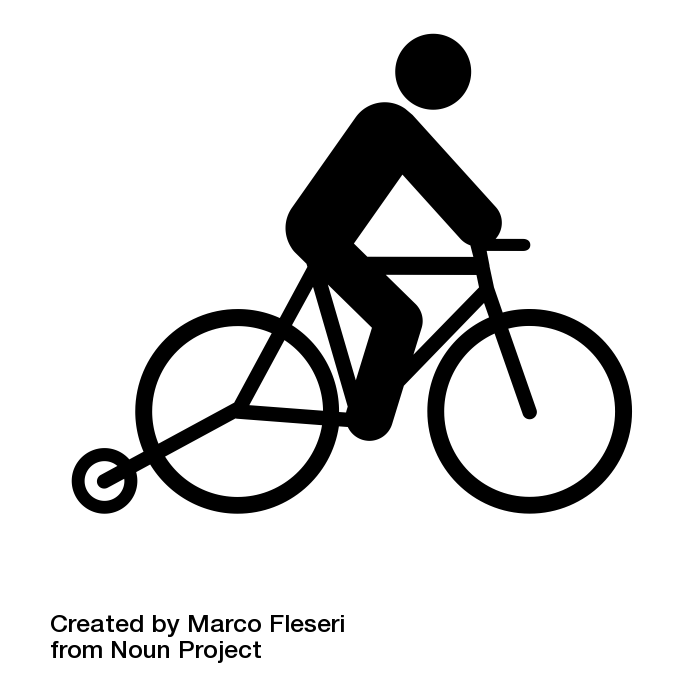 Trainer in Training!
training wheels
6/23/2019
Parlez-Vous NACO?
2
Training Sessions
6/23/2019
Parlez-Vous NACO?
3
First training
May 28 to June 1, 2018
7 trainees (Government Publications Team)
1 team leader
3 librarians
3 technicians
Pilot project to prepare staff for to migrate unique English-language Canadian federal government authorities to NAF
6/23/2019
Parlez-Vous NACO?
4
First training
Proposed Modified NACO Program
Day 1: NACO Foundations
Day 2: Corporate Bodies, Places 
Day 3: Persons
Day 4: Works and Expressions
Day 5: Changes to Existing Authority Records; NACO Administration
NACO training presentations in English
Qs & As in English and French
6/23/2019
Parlez-Vous NACO?
5
Connexion Web Browser
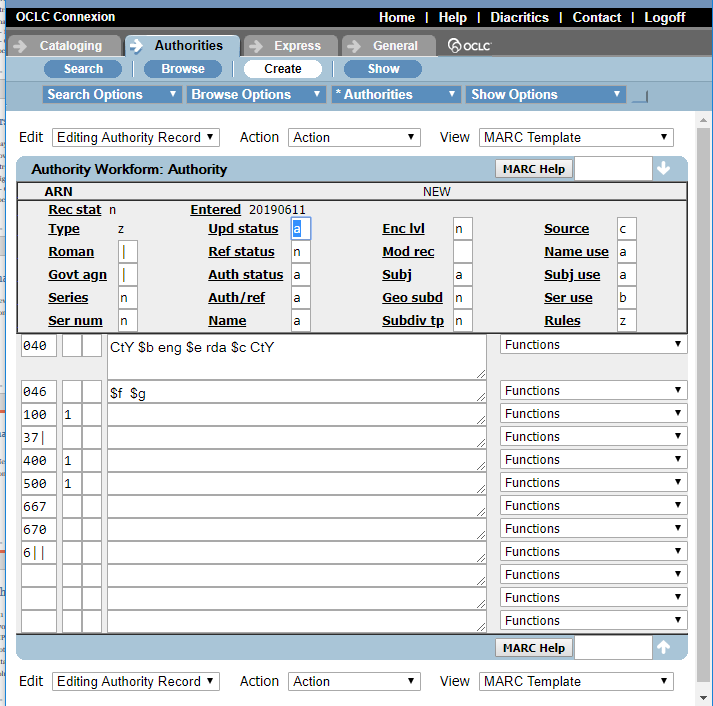 6/23/2019
Parlez-Vous NACO?
6
Differences in practice
Normalization, duplicates and conflicts did not exist in Canadiana.
Correct in Canadiana
Conflict in NAF
6/23/2019
Parlez-Vous NACO?
7
Differences in practice
110 vs 151: jurisdictions, military installations
6/23/2019
Parlez-Vous NACO?
8
Differences in practice
Information in 670 recorded differently
6/23/2019
Parlez-Vous NACO?
9
1st LAC Record added to NAF
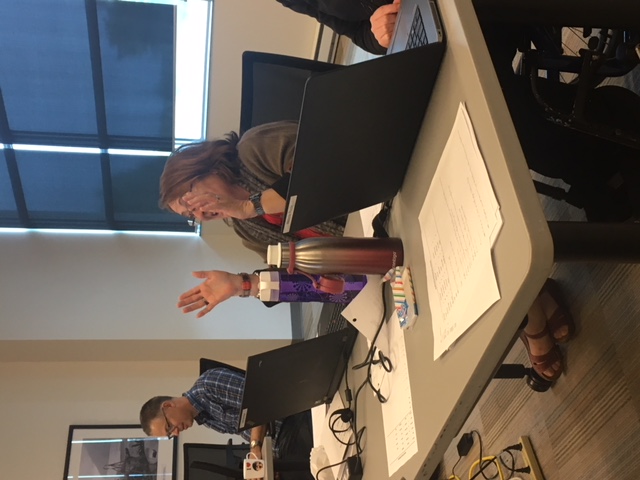 Linda Laroque
Cataloguing technician
Government Publications Team
6/23/2019
Parlez-Vous NACO?
10
Training in English
September 10 to 14, 2018
26 LAC trainees
CIP Team
Government Publications team
Music Team
Serials Team
2 guests from Concordia University
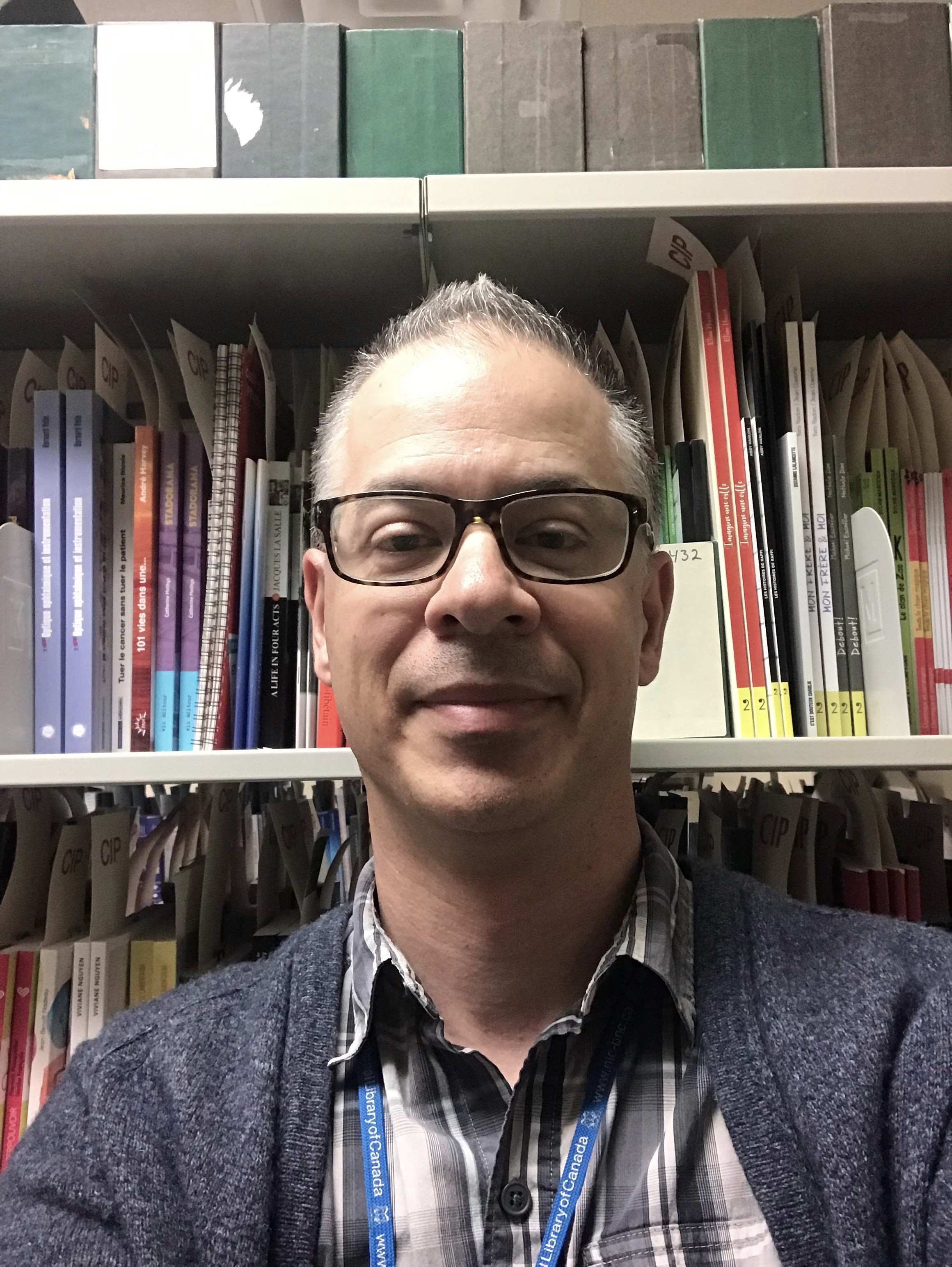 Michael van Dyk
Senior Librarian
Government Publications Team
6/23/2019
Parlez-Vous NACO?
11
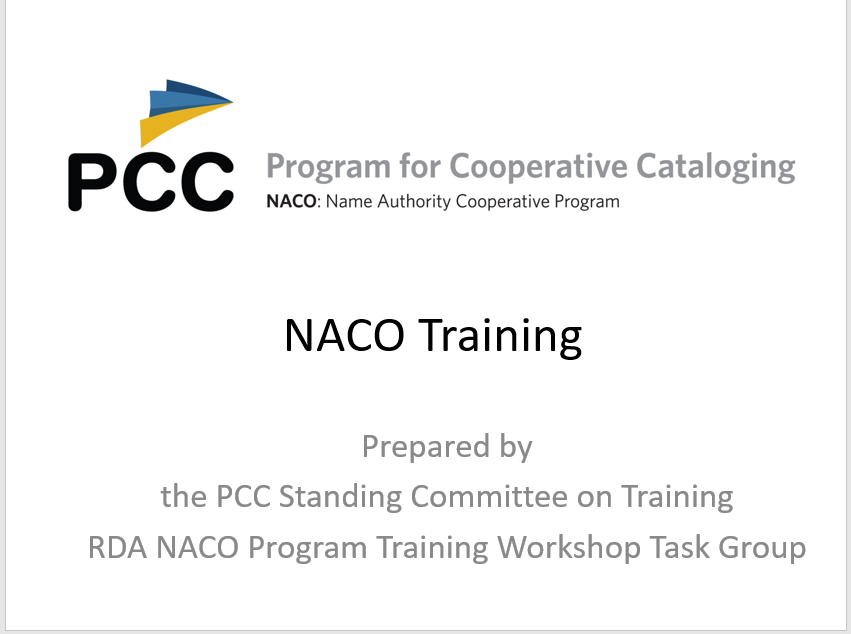 6/23/2019
Parlez-Vous NACO?
12
WorldShare Record Manager
6/23/2019
Parlez-Vous NACO?
13
Training in French
September 24 to 28, 2018
17 trainees
French Monographs Team
CIP Team
Government Publications Team
Music Team
Serials Team
6/23/2019
Parlez-Vous NACO?
14
Training in French
11 guests from francophone academic libraries
École de technologie supérieure (Montréal)
HEC Montréal
Polytechnique de Montréal
Université de Montréal
Université de Sherbrooke
Université du Québec à Montréal
Université du Québec en Outaouais (Gatineau)
Université Laval
Help: Arouce Wasty, Cataloguing Librarian, Government Publications Team
6/23/2019
Parlez-Vous NACO?
15
NACO Presentations in French
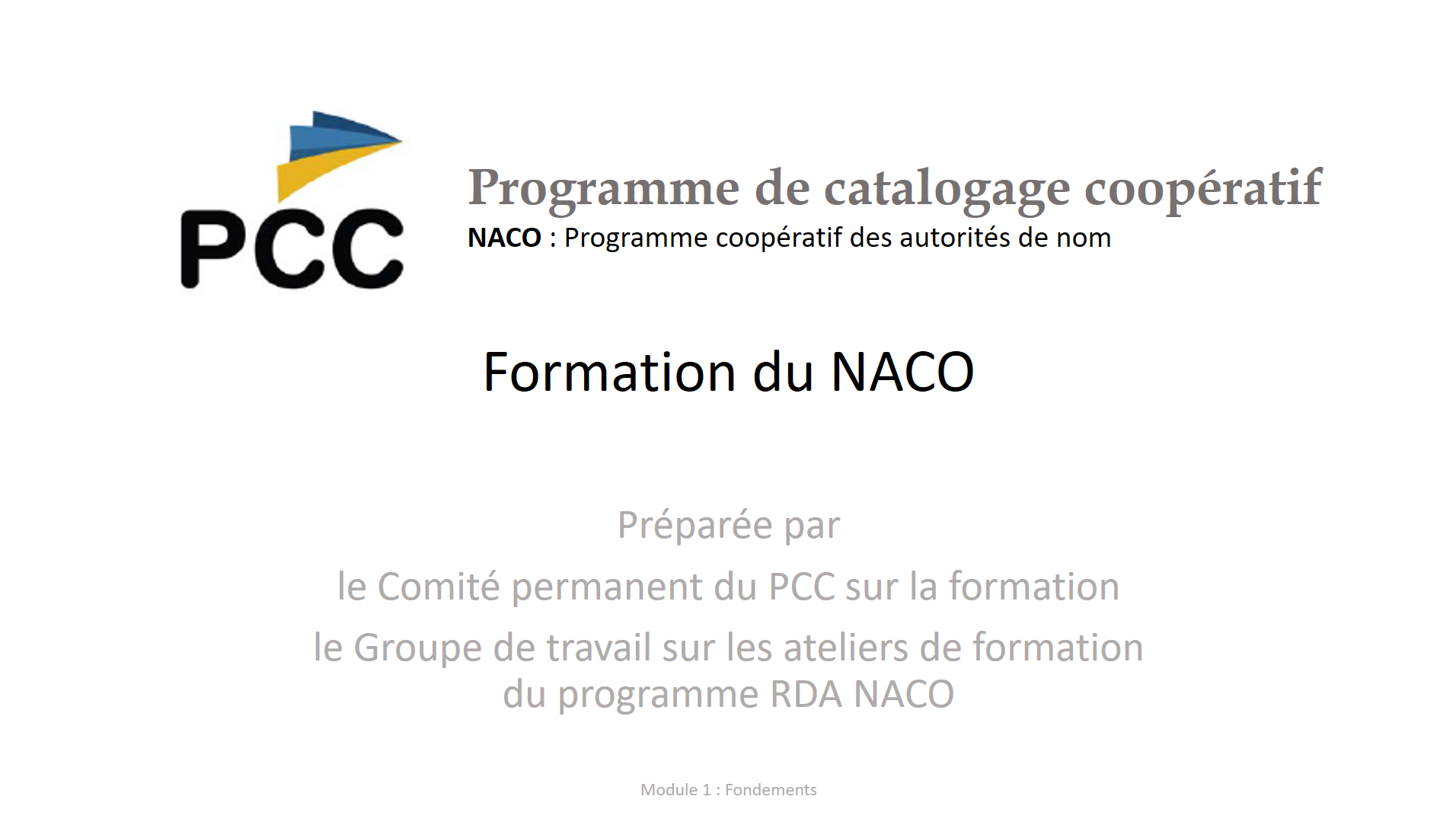 6/23/2019
Parlez-Vous NACO?
16
Woops…
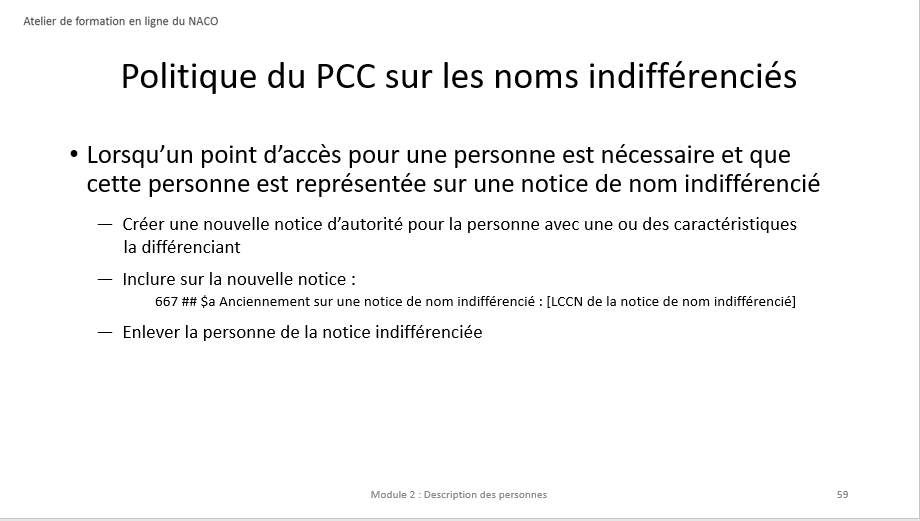 6/23/2019
Parlez-Vous NACO?
17
Review Process
6/23/2019
Parlez-Vous NACO?
18
Estimated Weekly Output
6/23/2019
Parlez-Vous NACO?
19
Non-Latin Scripts and Specialities
Canadian Aboriginal Syllabics
Arabic, Dari, Farsi, Urdu
Belarusian, Bulgarian, Croatian, Czech, Polish, Serbian, Slovak, Slovenian, Macedonian, Russian, Ukrainian
Chinese, Japanese, Korean
Greek
Hebraica
Legal works
Music
6/23/2019
Parlez-Vous NACO?
20
Building the Review Team
Contacted coordinators of 7 funnels: 
Atlantic Canada
Canada
Arabic
CJK
Hebraica
Law
Music
Recruited NACO reviewers
6/23/2019
Parlez-Vous NACO?
21
Meet the Review Team
21 reviewers 
From 6 Canadian and 10 American libraries
6/23/2019
Parlez-Vous NACO?
22
Unanticipated Issues
6/23/2019
Parlez-Vous NACO?
23
Reviewers’ Concerns
Reviewees touch “perfectly good” records 
To add specific LAC fields (016, 065, etc.)
To transfer valuable information from Canadiana
Local practice transferred to NAF
370 -- $c Canada $2 naf 	
(to indicate Canadian citizenship)
Reviewers’ suggestion
368 -- $c Canadians $2 lcdgt
(more appropriate way to indicate Canadian citizenship)
6/23/2019
Parlez-Vous NACO?
24
Variant Access Points
Authorized access points from the French file cannot always be added as a variant access point in NAF.
111 2- $a International Nuclear Safety and Decommissioning Industry Forum $d (2018 : $c Kyŏngju-si, Korea)
411 2- $a Forum international de l'industrie sur la sûreté nucléaire et le déclassement $d (2018 : $c Kyŏngju, Corée) 
411 2- $a Forum international de l'industrie sur la sûreté nucléaire et le déclassement $d (2018 : $c Kyŏngju-si, Korea)
6/23/2019
Parlez-Vous NACO?
25
Local Authority Manual
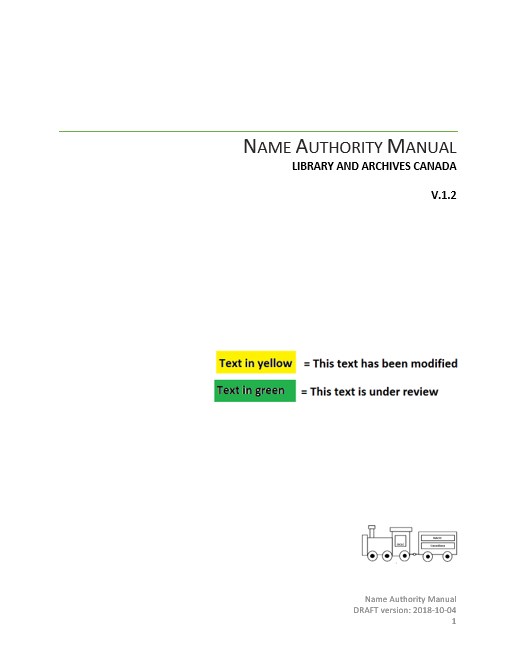 Nathalie Mainville
Senior Librarian
Information Standards
Version 2
6/23/2019
Parlez-Vous NACO?
26
Local Authority Manual
Version 13, English
Version 13, French
6/23/2019
Parlez-Vous NACO?
27
Thank you…
Sarah Stacy and Hong Cui
Paul Frank
Bob Maxwell and Adam Barron 
Team of dedicated reviewers
LAC staff…
6/23/2019
Parlez-Vous NACO?
28
LAC’s Contributions to NAF
LAC Statistics October 2018 – March 2019
New NARs: 2,206
Changed NARs: 5,768
6/23/2019
Parlez-Vous NACO?
29
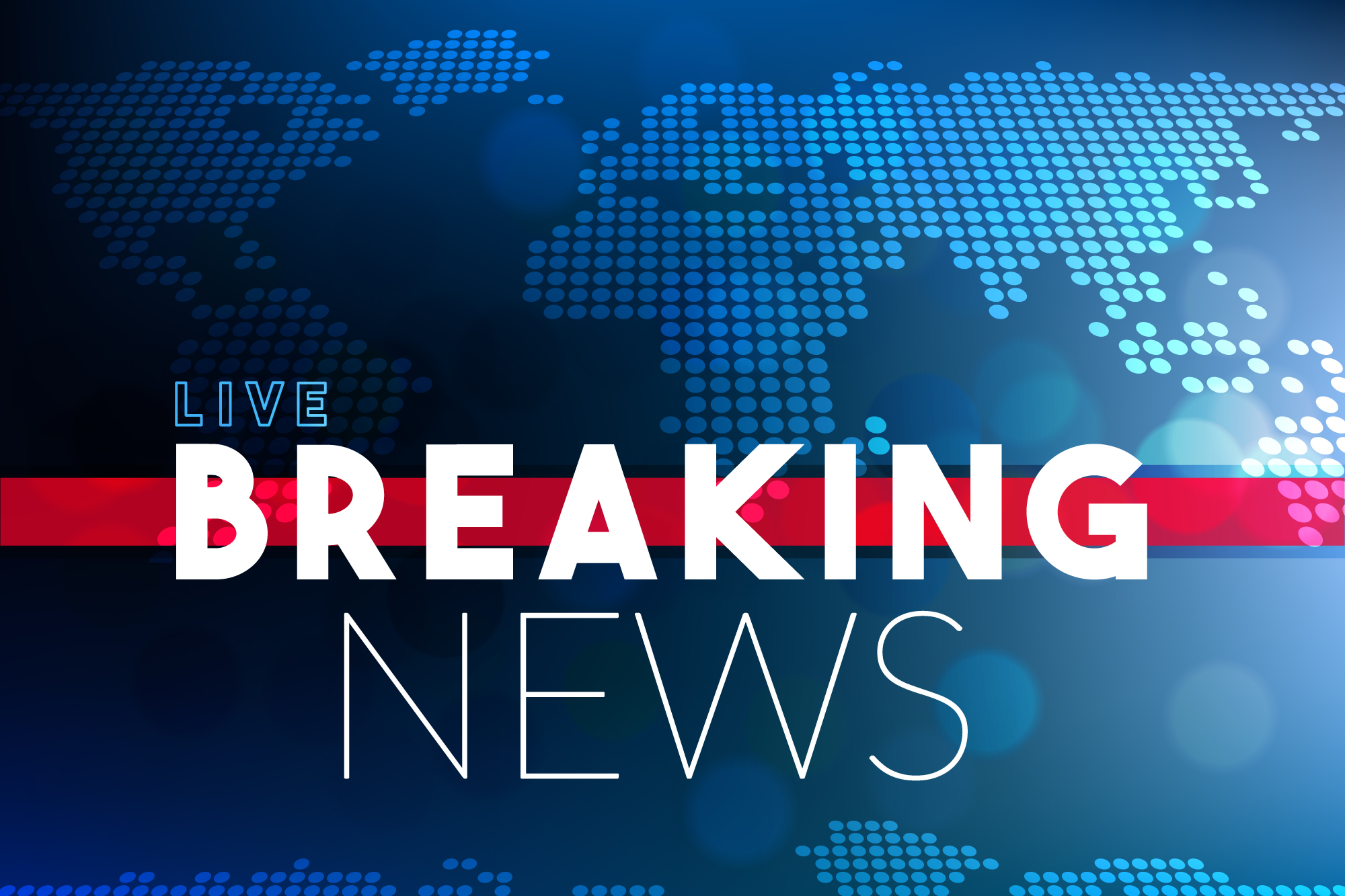 https://www.vexels.com/vectors/preview/144618/live-breaking-news-header-image
6/23/2019
Parlez-Vous NACO?
30
LAC has been granted 
institutional independence
in name authority work
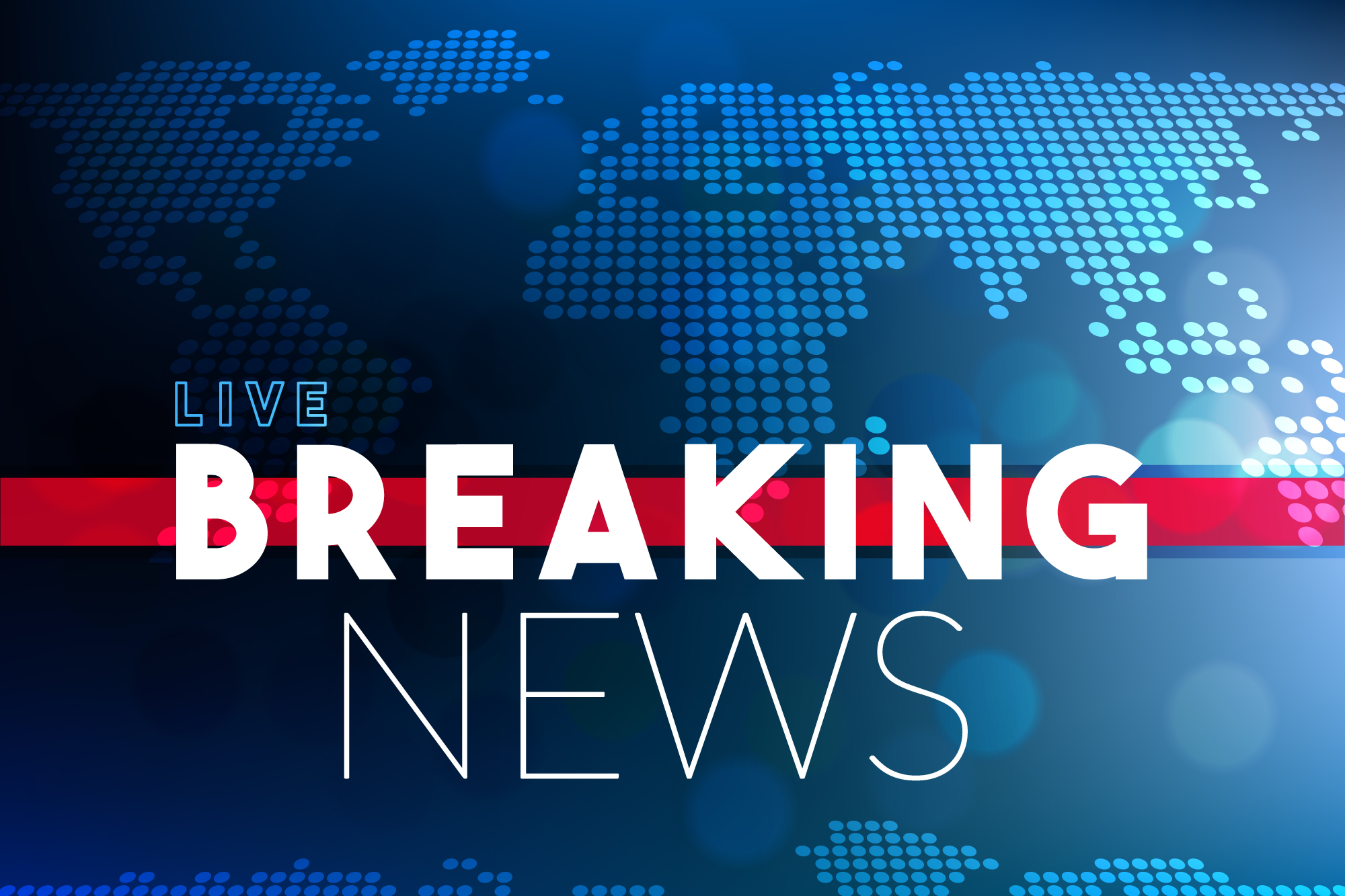 Congratulations!
Félicitations!
https://www.vexels.com/vectors/preview/144618/live-breaking-news-header-image
6/23/2019
Parlez-Vous NACO?
31